Design a Prosthetic Leg to Kick a Soccer Ball
Kari Clase, Bryan Hubbard, Alyssa Panitch, Evan Rebar, Tahira Reid and Nancy Tyrie
Science Inquiry
Kick soccer ball
Science Inquiry
Measure mass and volume
Optional Additional Activities
Apple Activity: Measure mass of an apple; slice apple; measure individual slices; add the mass of individual slices and compare to whole.
View video on Density of Bowling Ball
Activity:  Does the volume of an object change if its shape changes?
Foldable:  Reinforce vocabulary using definitions and drawings
Prosthetic Leg Design Challenge
A young child, who has a prosthetic leg, really enjoys playing sports.  Unfortunately, their current prosthesis does not allow them to play soccer.  Boiler BioTech, a company in Warsaw, Indiana, needs you to design a prototype of a prosthetic leg, which mimics the movement of a hinge joint, to kick a soccer ball.
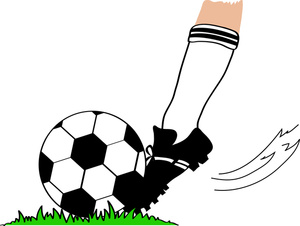 Problem ScopingIdentifying the problem
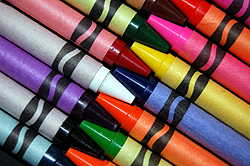 What is the problem?
A child can not play sports with current prosthetic leg.

What is the goal?
To design prototype of a prosthetic leg to kick a soccer ball. 

Who is the client?
Boiler BioTech

Who is the end user?
The child
Problem ScopingIdentifying the problem
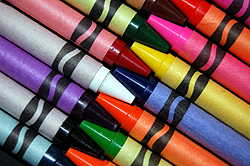 What are the design criteria (desired features)?
The leg should hinge like a real joint

What are the design constraints?
Materials provided
Time
Materials
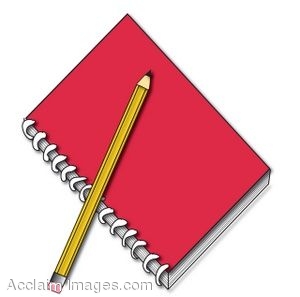 Idea GenerationIndividual Plan
Do you have enough information?
What questions do you still have?

In your design notebook, label “Individual Design” on one page

Draw a sketch of your design  Include labels, perspective, scale
Idea GenerationTeam Design
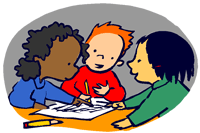 In your design notebook, label “Team Design” on next page.

Share your plan with members of your design team.

Agree on one design.  Draw a sketch of your team design and create a list of materials you will need (and cost).
Solution Production and Performance - Construct and Test
You will have 15 minutes to construct

Keep in mind:
You must follow your team design
Use only the materials provided
Note any modifications you wish to make to your design
Solution Production and Performance - Construct and Test
How are we going to test our designs?

Test Conditions
Find a test surface and create a starting line.
Use a golf ball and a plastic golf ball.
Have students “kick” each ball.
Measure the distance each ball travels.
Record the data for each team.
Data Collection
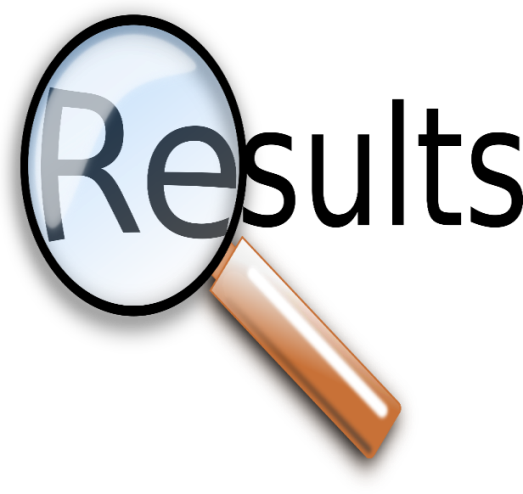 CommunicationShare Results
What were your results?

Did your team’s design meet the client’s needs?

In what ways did your team use what you know about mass, volume, and density and the types of joints and to inform your design?
OptimizationImprove and Re-design
In what ways could you improve your design?

What is one feature you could re-design?

To what extent could your re-design improve your results?
Data Collection - Redesign
Student Work
Literacy
Assessment